VRA 2018, March 27, 2018
IIIF at OCLC
Jeff Mixter
Software Engineer
OCLC Membership & Research
OCLC and IIIF
Interest in standards work
CONTENTdm
Content management service used primarily by libraries but used to manage and curate mostly digital images
Additional material such as A/V and PDFs presented new and emerging use cases for IIIF
Interest in using open source image viewers
Shared Standards and Values
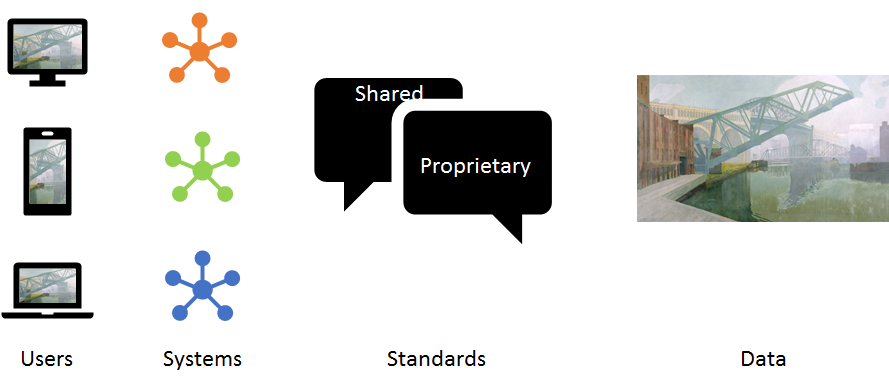 Production IIIF at oclc
IIIF Image API
Mechanism for requesting and delivering images from an image server
Spring 2017 CONTENTdm transitioned its Image Server to support IIIF Image API
~20 Million images
CONTENTdm UI is now based on the IIIF Image API
IIIF Presentation API
Mechanism for structuring and sharing images
A bit of metadata for display purposes
Fall 2017 CONTENTdm began building Presentation Manifests for data
~20 Million in production
The data is available via the API but not used in the CONTENTdm UI right now
Iiif tools and services
Image Servers
Store images and deliver them via the IIIF Image API
Scaling
Cropping
Color
Rotation
Image Servers
Hosted Servers as a Service:
CONTENTdm
Luna
ArtStor
Locally Hosted (open source) Servers:
Loris
Cantaloupe 
Build the functionality into your own Image Server
Front-end Client Services
Use IIIF Image and Presentation APIs to deliver/display data to users
Metadata (display)
Annotations/Transcription
Connections to other materials
Lots of control by local implementers
Front-end Client Services
Image API Support:
OpenSeadragon
Leaflet
Image and Presentation API Support:
Mirador
Universal Viewer
Diva.js
Additional Resources
IIIF homepage has list of demos and tools
http://iiif.io/apps-demos/
Applying contentdm iiif data
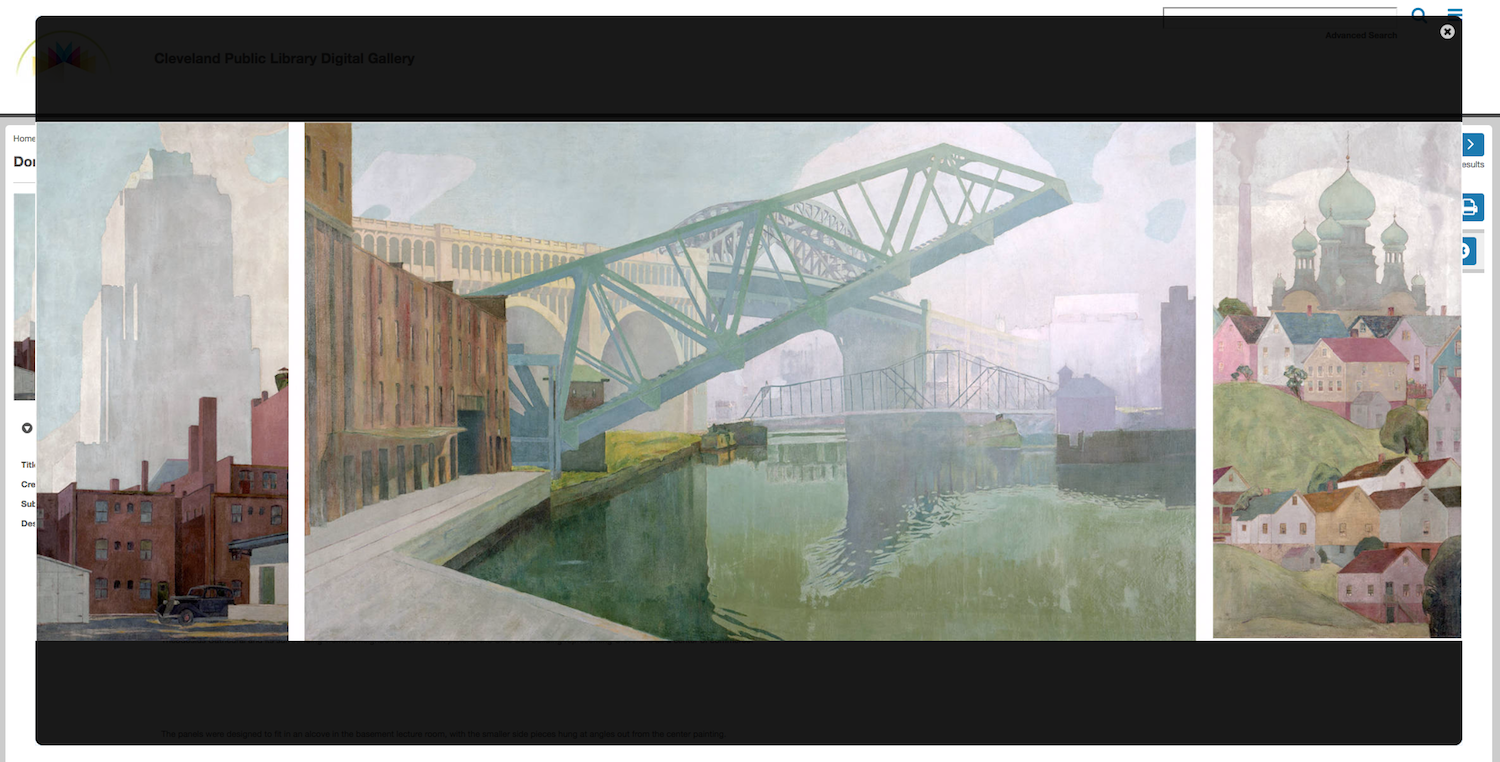 Dominance of the City, Mural triptych
Cleveland Public Library. Cleveland Digital Public Library.
Attribution-ShareAlike 4.0 International (CC BY-SA 4.0)
[Speaker Notes: http://cplorg.cdmhost.com/digital/collection/p4014coll10/id/22/rec/1]
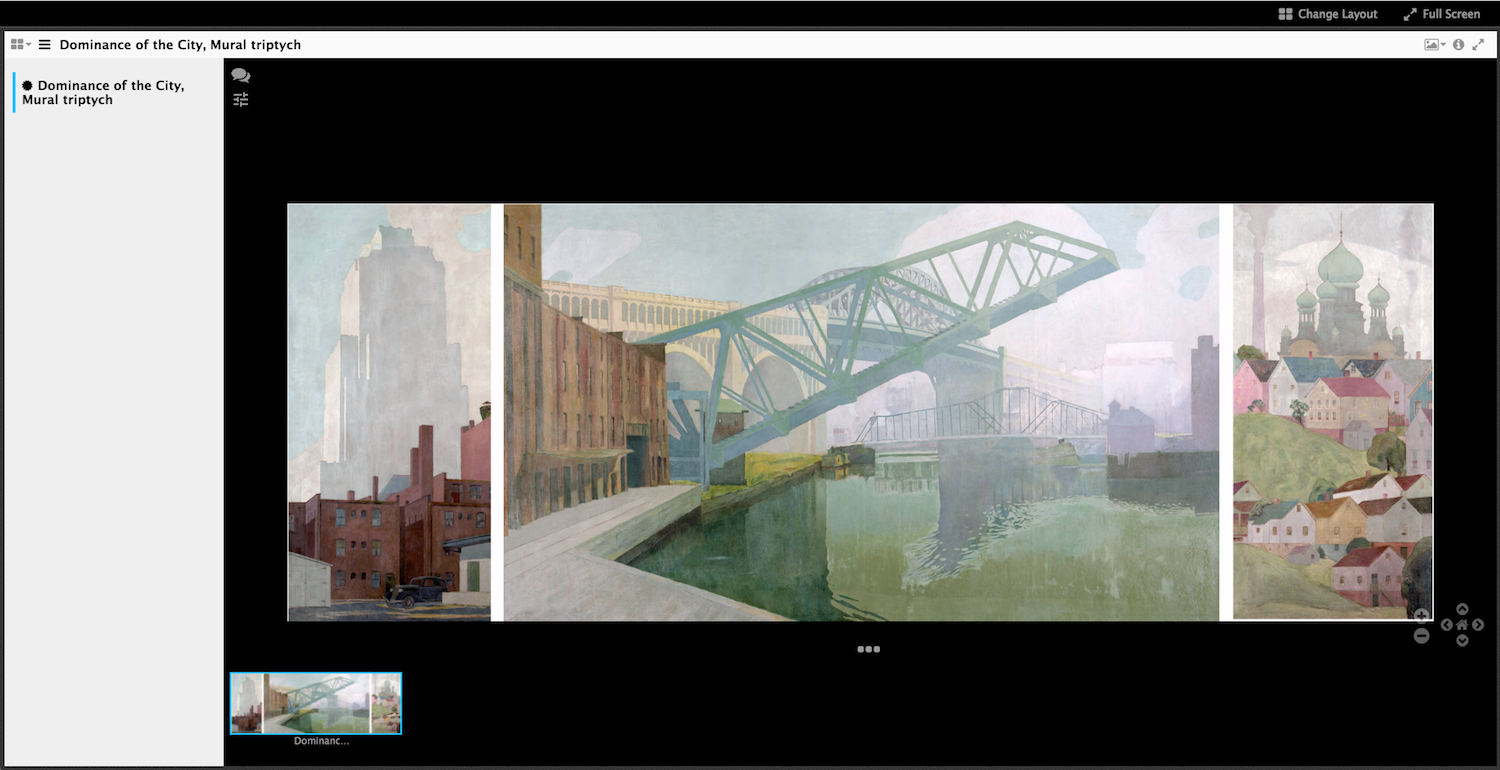 Dominance of the City, Mural triptych
Cleveland Public Library. Cleveland Digital Public Library.
Attribution-ShareAlike 4.0 International (CC BY-SA 4.0)
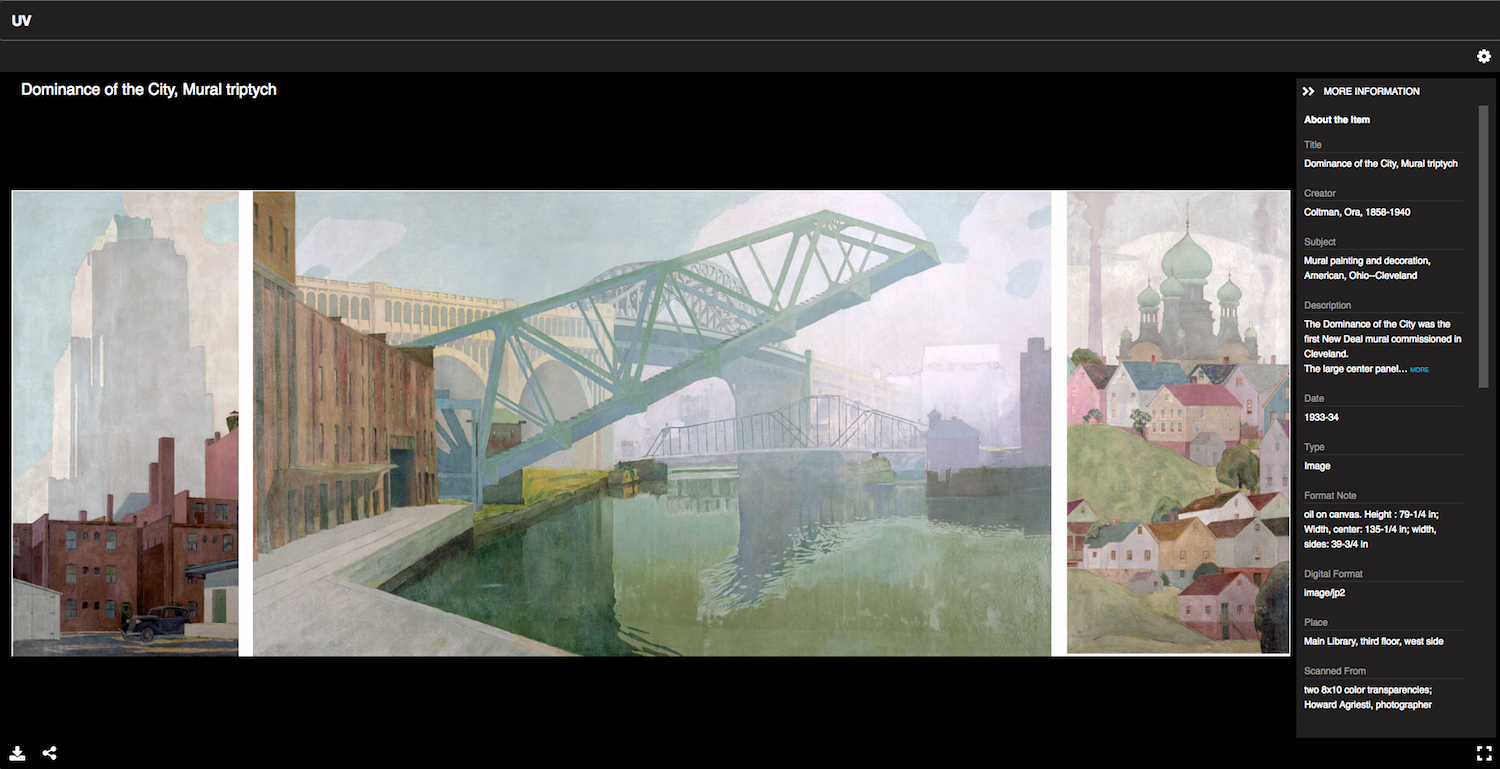 Dominance of the City, Mural triptych
Cleveland Public Library. Cleveland Digital Public Library.
Attribution-ShareAlike 4.0 International (CC BY-SA 4.0)
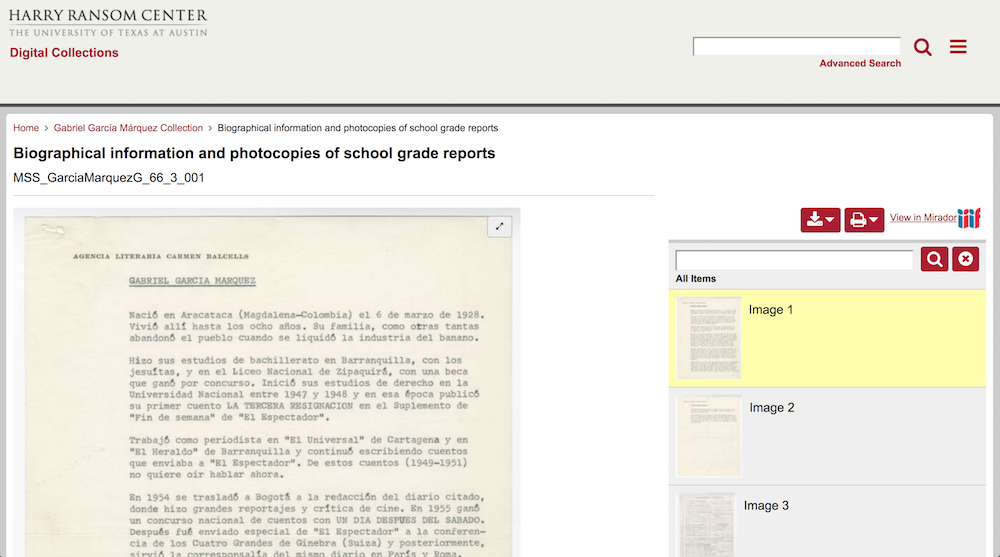 Biographical information and photocopies of school grade reports
Gabriel García Márquez Collection
CC0 1.0 Universal (CC0 1.0)
[Speaker Notes: https://hrc.contentdm.oclc.org/digital/collection/p15878coll51/id/39691]
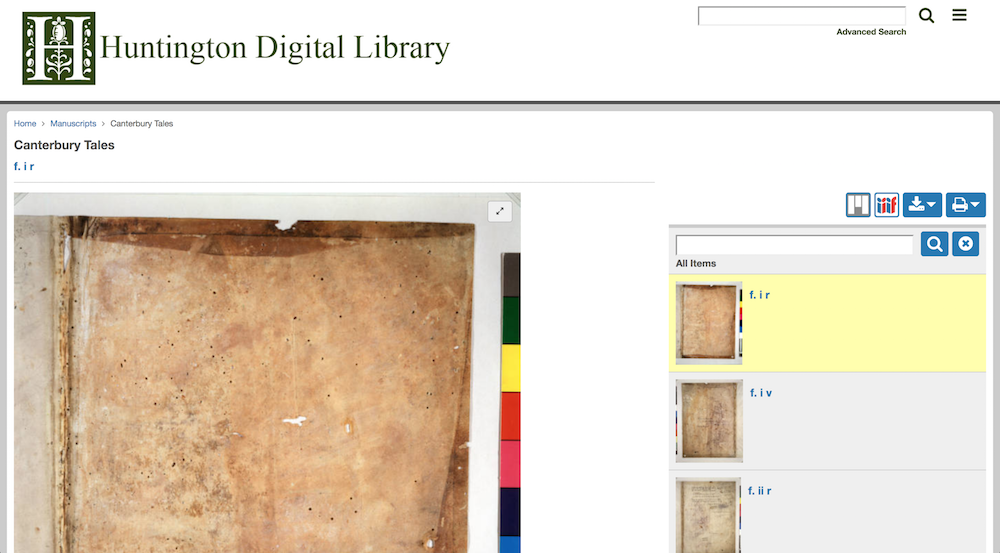 Canterbury Tales, 1400-1410, mssEL 26 C 9, The Huntington Library, San Marino, California
[Speaker Notes: http://hdl.huntington.org/digital/collection/p15150coll7/id/2838

mssEL 26 C 9]
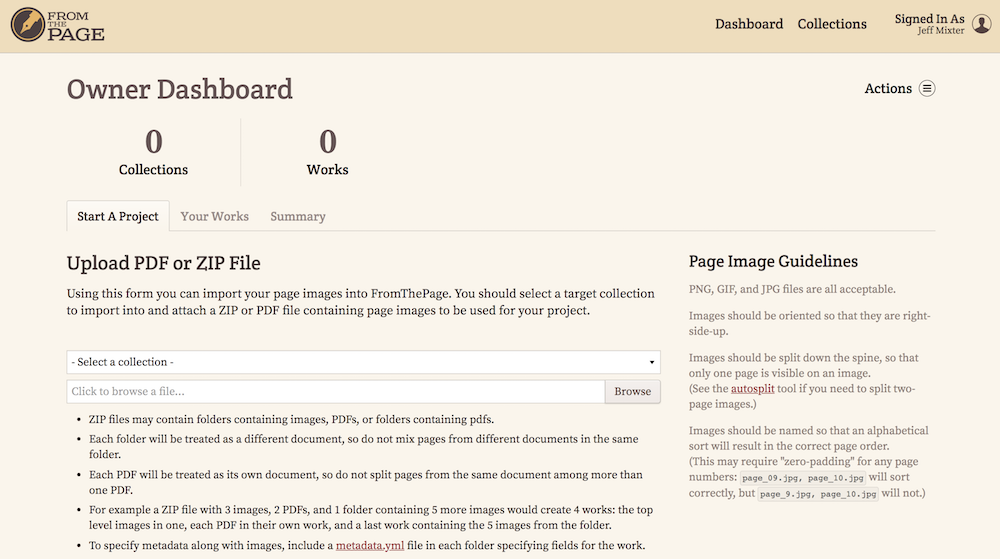 [Speaker Notes: https://fromthepage.com/dashboard/startproject]
IIIF moving forward
Next steps
Continue to develop and improve the current IIIF Presentation data
Test and implement IIIF Presentation API version 3
Investigate integration of IIIF Authentication API and Search API
Continue to serve as a testbed for IIIF APIs and Community recommendations/best practices
Upcoming OCLC IIIF Events
Jason Ronallo from NC State University Libraries will be presenting on IIIF at OCLC DEVCONNECT Conference June 4-6
CONTENTdm staff will also present about IIIF in CONTENTdm the DEVCONNECT Conference
CONTENTdm User Group Meeting will have a IIIF track